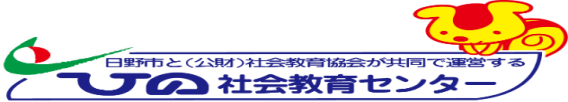 日野市受託運営
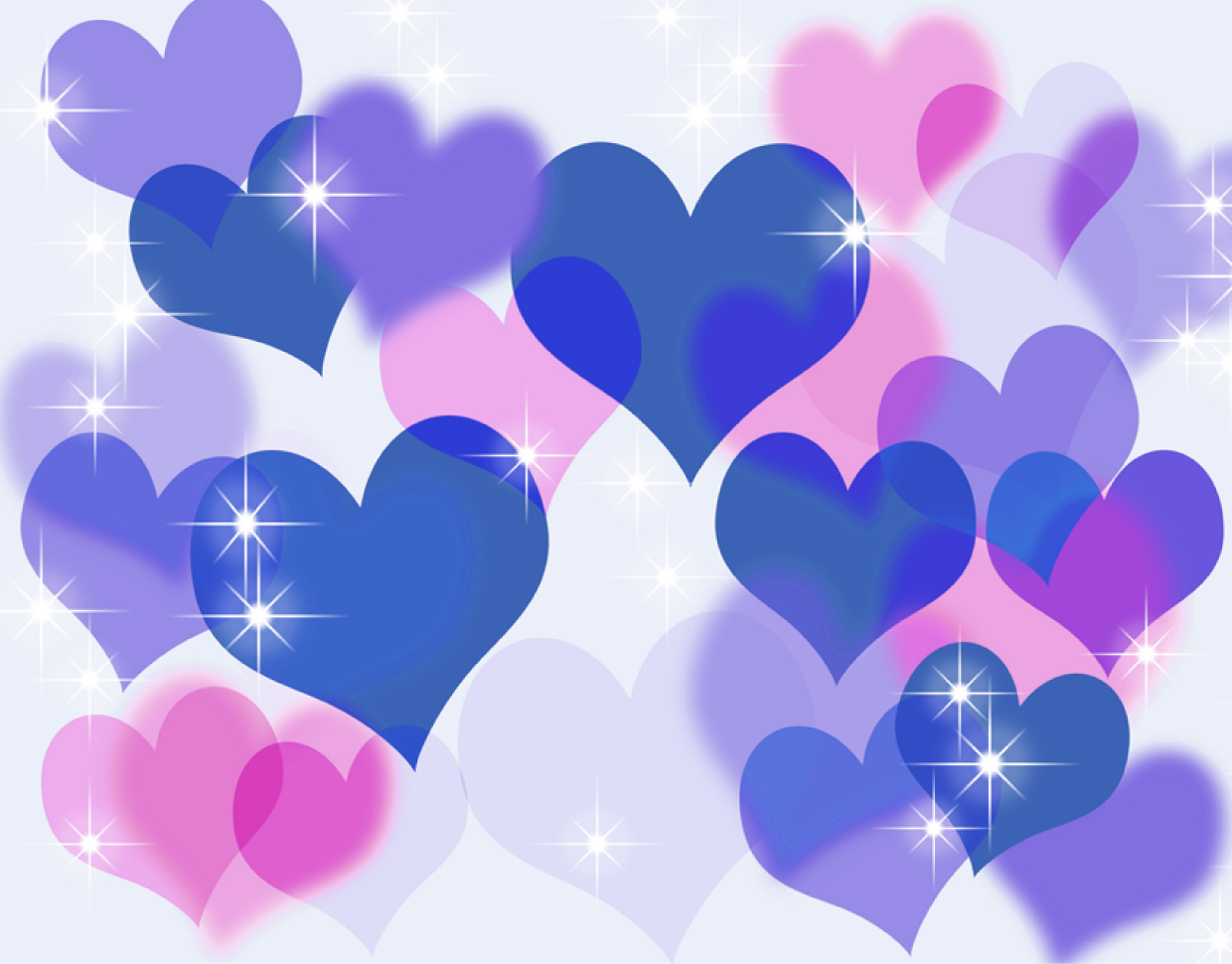 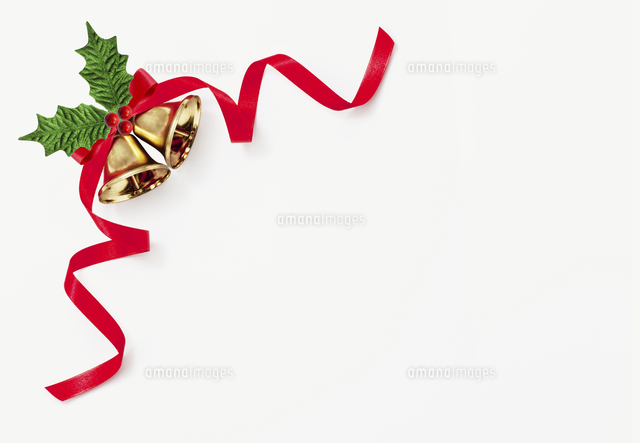 12
17
(日)
月
日
１３：３０～１５：００
ゆざわ・ここからネット
クリスマス・ライブ
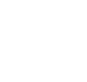 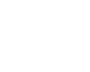 歌って！しゃべって！奏でて！
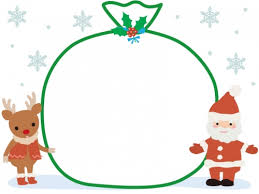 参加費
500円
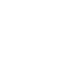 演奏・歌
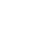 『ムシカフロール』
（ラテン語で、音楽を楽しむという意味です。）
音楽療法士　：寺本　美保
エレクトーン：大井　かつみ
バイオリン　：阿部　歩乃
会場：湯沢福祉センター　3階ホール
※事前申込みお願いします
【お問合せ・申込み】　地域リビング「ゆざわここからネット」
〒191-0042　日野市程久保８７３　☎　０４２－５９３－５９５９
　　　　　　　　　　　　　　　　✉ 　yuzawakokokara@gmail.com